What is PASFAA?andHow Can PASFAA Help YOU?Presenter:  Stacy Schenk, Director of Financial Aid, Mt. Aloysius College,President of PASFAA
The Pennsylvania Association of Student Financial Aid Administrators (PASFAA) is a dynamic, service association whose mission is: - To provide for the professional development of    	members and other constituencies,- To advocate for access to post-secondary education, 	and- To educate the public on financial aid and funding 	opportunities.
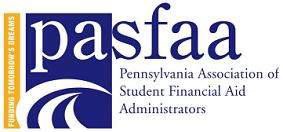 We Are: an all-volunteer organization comprised of 861 members, affiliated with 224 different institutions
Sector Categories
72   Business, Trade & Technical
59    Inst’l Support Services
17    Nursing
360  Private
94    Public Two-Year
72    PASSHE
147  State Related
10    Graduate School
Membership Categories
550 Regular Members 
291 Associate Members
2      Retired Members
0      Student Members
18    Life Members
[Speaker Notes: By-law Section 1: There shall be five (5) classifications in this Association  … more details in bylaws.  Summary:

Regular membership shall be limited to persons employed, by institutions of post-secondary education located within the Commonwealth of Pennsylvania who are responsible for the administration of student financial aid and/or having the authority to award aid. 

Associate membership shall include persons employed by organizations affiliated with financial aid matters who do not qualify for Regular membership, 

Student membership shall be for and limited to graduate and undergraduate students in post-secondary education
Retired membership shall be limited to persons who were Regular or Associate members in this Association, who are no longer employed in the financial aid profession, and who are not eligible for Regular or Associate membership. 

Life membership shall be an honorary membership ….. Refer to bylaws for more]
PASFAA CouncilOur Elected Leadership
[Speaker Notes: Explain that PASfAA council is our elected leadership.    Clickk on the URL to show the  PASFAA page that has the names, organizations and pictures of PASFAA Council.  (Have a backup slide next of a screenshot of the page incase the internet is not working)]
PASFAA CouncilOur Elected Leadership
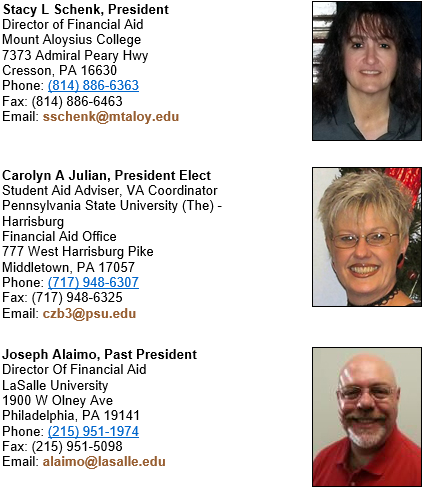 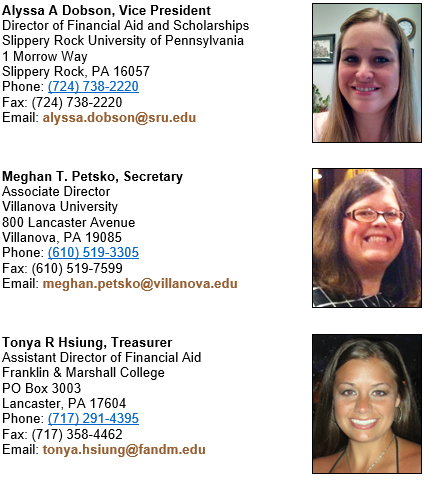 [Speaker Notes: Explain that PASfAA council is our elected leadership.    Clickk on the URL to show the  PASFAA page that has the names, organizations and pictures of PASFAA Council.  (Have a backup slide next of a screenshot of the page incase the internet is not working)]
PASFAA CouncilOur Elected Leadership
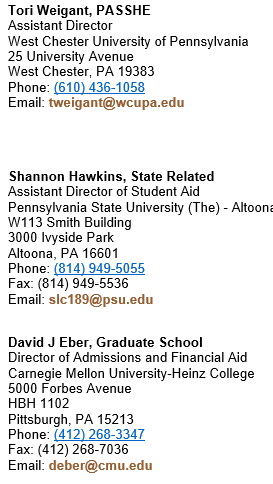 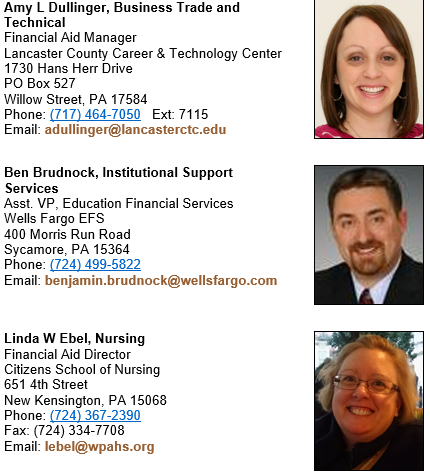 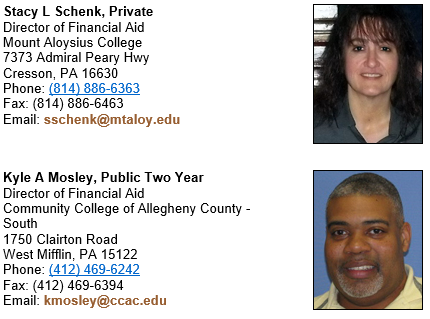 [Speaker Notes: Explain that PASfAA council is our elected leadership.    Clickk on the URL to show the  PASFAA page that has the names, organizations and pictures of PASFAA Council.  (Have a backup slide next of a screenshot of the page incase the internet is not working)]
PASFAA Standing CommitteesThe LifeBlood of PASFAA
[Speaker Notes: Explain the committees’ jobs/work in PASFAA.  Talk breifly about each, and refer our audience to the Policy and Procedure’s manual  (found in the “ABOUT” link in the toolbar on the homepage) for complete descriptions.  Click on the URL to show  how they can look at committee membership and who to contact if they have questions.
Have sceenshot on the next page if the internet is not working.]
PASFAA Standing CommitteesThe LifeBlood of PASFAA
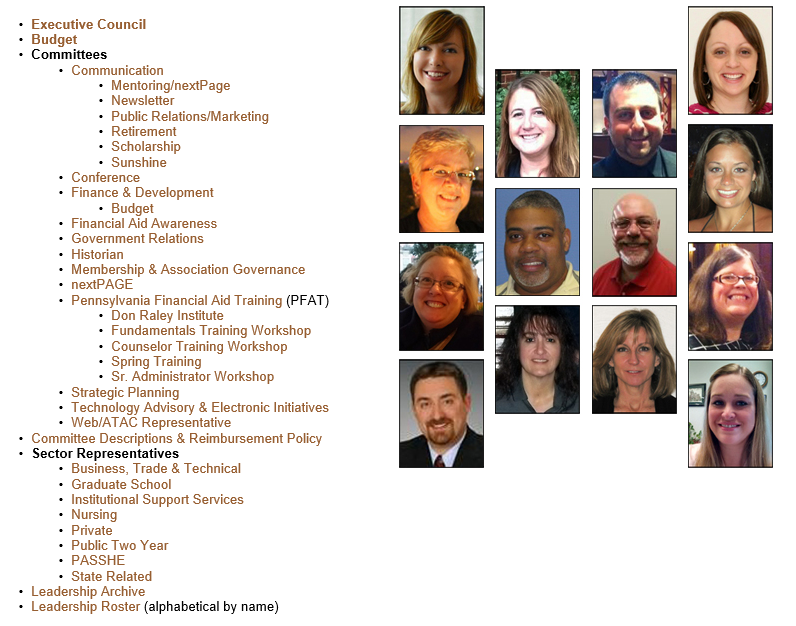 [Speaker Notes: Explain the committees’ jobs/work in PASFAA.  Talk breifly about each, and refer our audience to the Policy and Procedure’s manual  (found in the “ABOUT” link in the toolbar on the homepage) for complete descriptions.  Click on the URL to show  how they can look at committee membership and who to contact if they have questions.
Have sceenshot on the next page if the internet is not working.]
How Can PASFAA Help You and Your Career?
Leadership Opportunities through Elected Office and Committee Membership, Conferences, Training, Outreach lead to:
Professional Networking
Increased technical expertise
Improved office operations and student service
Development of legislative awareness
[Speaker Notes: Discussion page;  the next 2 pages are for discussion also]
A Sample of Our Stories
A favorite committee experience
Why I chose to run for a PASFAA office
One of my most influential experiences in PASFAA
I didn’t know I could do that; but I did it
A PASFAA colleague who made a difference in my career
A benefit I received through networking with peers
How PASFAA connected me to EASFAA and NASFAA
[Speaker Notes: Discussion page.    Allow presenters and pasfaa leadership in attendance comment on one or two of the above, based on time.]
PASFAA and YOU …What questions can we answer for you about getting more involved?
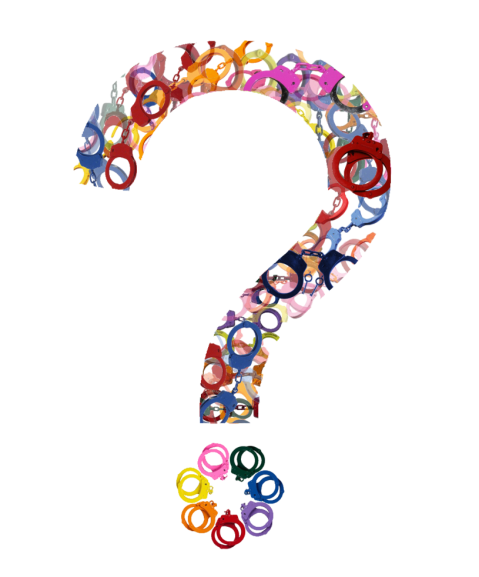 [Speaker Notes: Discussion page.]